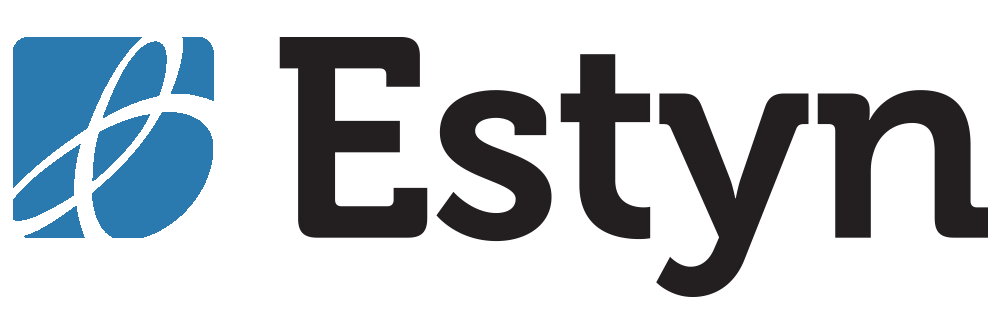 Pynciau busnes ac astudiaethau cymdeithasol Safon Uwch

Canllaw arfer dda ar gyfer busnes, economeg, llywodraeth a gwleidyddiaeth, y gyfraith, seicoleg a chymdeithaseg UG a Safon Uwch yn y chweched dosbarth mewn ysgolion ac mewn colegau addysg bellach 

Business and social studies subjects at A level

A good practice guide for business, economics, government and politics, law, psychology, and sociology AS and A level in school sixth forms and further education colleges
Cyflwyniad
Introduction
The intended audience for this report is the Welsh Government, school headteachers, college chief executives and principals, teachers in secondary schools and colleges, and local authority and regional consortia officers.  

The report draws on evidence from secondary school and college inspections and from visits to 20 secondary schools and further education colleges.  During the visits, inspectors observed lessons, scrutinised curriculum plans, held discussions with senior and middle leaders, and interviewed learners and discussed their work.
Cynulleidfa fwriadedig yr adroddiad hwn yw Llywodraeth Cymru, penaethiaid ysgolion, penaethiaid a phrif weithredwyr colegau, athrawon mewn ysgolion uwchradd a cholegau, a swyddogion awdurdodau lleol a chonsortia rhanbarthol.  

Mae’r adroddiad yn tynnu ar dystiolaeth o arolygiadau o ysgolion uwchradd a cholegau, ac ymweliadau ag 20 ysgol uwchradd a choleg addysg bellach.  Yn ystod yr ymweliadau, bu arolygwyr yn arsylwi gwersi, yn craffu ar gynlluniau’r cwricwlwm, yn cynnal trafodaethau ag uwch arweinwyr ac arweinwyr canol, ac yn cyfweld â dysgwyr ac yn trafod eu gwaith.
Safonau
Standards
Mae llawer o ddysgwyr yn dechrau astudio pynciau busnes ac astudiaethau cymdeithasol am y tro cyntaf pan fyddant yn dechrau yn y chweched dosbarth neu’r coleg.  
Mae llawer ohonynt yn gwneud cynnydd cadarn yn eu hastudiaethau ac mae ychydig yn gwneud cynnydd eithriadol, o gymharu â’u mannau cychwyn.  
 Nid yw lleiafrif o ddysgwyr yn symud ymlaen o UG i gwblhau astudiaethau Safon Uwch neu nid ydynt yn cyflawni cystal ag y gallent.  
 Mae cyfran fwy o lawer o ferched na bechgyn yn dewis astudio’r gyfraith, seicoleg neu gymdeithaseg ac mae cyfran fwy o lawer o fechgyn na merched yn dewis astudio astudiaethau busnes neu economeg.  
Mae merched yn perfformio’n well na bechgyn mewn pynciau busnes ac astudiaethau cymdeithasol yn y rhan fwyaf o ddangosyddion graddau uchel mewn Safon Uwch ac UG (graddau A*-C ac A-C, yn y drefn honno).
Many learners begin to study business and social studies subjects for the first time when they enter sixth form or college.  
Many make strong progress in their studies and a few make exceptional progress, compared with their starting points.  
A minority of learners do not progress from AS to complete A level studies or do not achieve as well as they could.  
A far greater proportion of girls than boys choose to study law, psychology or sociology while a much greater proportion of boys than girls choose to study business studies or economics.  
Girls outperform boys in business and social studies subjects across most high grade indicators at A and AS level (grades A*-C and A-C respectively).
Safonau
Standards
Mae’r rhan fwyaf o’r dysgwyr yn mwynhau astudiaethau Safon Uwch ac mae llawer ohonynt yn dangos diddordeb brwd mewn materion cyfoes. 
Mae gan leiafrif ohonynt ddyheadau i astudio pynciau busnes neu astudiaethau cymdeithasol ar lefel addysg uwch.  
Mae’r rhan fwyaf o’r dysgwyr yn dangos agweddau cadarnhaol at ddysgu ac ymdeimlad cryf o falchder yn eu gwaith. Mae llawer ohonynt yn rheoli’u hamser yn effeithlon ac yn trefnu’u ffeiliau gwaith yn effeithiol.  
Mae lleiafrif o ddysgwyr yn gorddibynnu ar gymorth a deunyddiau a ddarperir gan eu hathrawon ac nid ydynt yn gwneud digon o ymchwil annibynnol.  
Mae gan y rhan fwyaf o’r dysgwyr ddealltwriaeth glir o’u cryfderau eu hunain a’r hyn y mae arnynt angen ei wneud i wella.  Mewn ychydig achosion, nid yw dysgwyr yn adeiladu ar adborth athrawon i wella’u gwaith.
Most learners enjoy A level study and many show a keen interest in current affairs. 
A minority have aspirations to study business or social studies subjects at higher education level.  
Most learners show positive attitudes to learning and a strong sense of pride in their work. Many manage their time efficiently and organise their work files effectively.  
A minority of learners are over-reliant on support and materials provided by their teachers and do not undertake enough independent research.  
Most learners have a clear understanding of their own strengths and what they need to do to improve.  In a few cases, learners do not build on teacher feedback to improve their work.
Safonau
Standards
Mae llawer o ddysgwyr yn gwneud cynnydd cryf wrth ddatblygu’u medrau ysgrifennu, yn enwedig trwy waith traethawd ac ymchwil, er bod ychydig yn cynhyrchu gwaith nad yw’n ddigon gwerthusol.  
Mae llawer o ddysgwyr yn dangos medrau rhifedd cryf mewn busnes, economeg a seicoleg, ond nid yw ychydig ohonynt yn ymdrin â data a’i ddadansoddi yn hyderus. 
Nid yw llawer o ddysgwyr yn datblygu ac yn defnyddio’u medrau technoleg gwybodaeth a chyfathrebu yn ddigon da i wella’u gwaith, er enghraifft trwy ddefnyddio pecynnau ystadegau i ddadansoddi a chyflwyno data mewn prosiectau ymchwil.  
Mae llawer o ddysgwyr yn datblygu medrau cryf o ran datrys problemau ac maent yn cymhwyso’r rhain yn hyderus mewn cyd-destunau newydd.
Many learners make strong progress in developing their writing skills, especially through essay and research work, although a few produce work that is insufficiently evaluative.  
Many learners demonstrate strong numeracy skills in business, economics and psychology, but a few are not confident in handling and analysing data. 
Many learners do not develop and use their information and communication technology skills well enough to enhance their work, such as by using statistical packages to analyse and present data in research projects.  
Many learners develop strong problem-solving skills and apply these confidently in new contexts.
Safonau
Standards
Mae llawer o ddysgwyr yn datblygu medrau penodol mewn cyrsiau busnes ac astudiaethau cymdeithasol.  Mae’r rhain yn cynnwys cymhwyso modelau a chysyniadau damcaniaethol i’r byd go iawn, a dehongli a gwerthuso gwybodaeth o ffynonellau cymhleth, gan gynnwys y cyfryngau a chyfnodolion academaidd. Maent yn datblygu’r gallu i gyflwyno dadl a thrafod rhinweddau safbwyntiau gwahanol.  

Mae dysgwyr yn cydnabod nad oes un ateb cywir yn aml mewn busnes ac astudiaethau cymdeithasol, a bod angen iddynt ddewis o blith amrywiaeth o ddehongliadau dilys a chyfiawnhau eu dewis, trwy gyflwyno dadl resymegol.
Many learners develop specific skills in business and social studies courses.  These include applying theoretical models and concepts to the real-world, and interpreting and evaluating information from complex sources, including the media and academic journals.  They develop the ability to present an argument and discuss the merits of different perspectives.  

Learners recognise that, in business and social studies, there is often no single correct answer, and that they need to choose from a range of valid interpretations and justify their choice by putting forward a reasoned line of argument.
Darpariaeth
Provision
Mae ychydig ysgolion a cholegau’n cynnig holl ystod y pynciau busnes ac astudiaethau cymdeithasol, ac mae llawer yn cynnig rhai, ond nid pob un, o’r pynciau hyn. Yn gyffredinol, mae tuedd i ehangder cynnig y cwricwlwm berthyn yn uniongyrchol i nifer y dysgwyr.  
Mae ychydig ddarparwyr yn cynnig un neu fwy o bynciau mewn partneriaeth â chanolfannau eraill.  
Mae bron bob un o’r canolfannau yn sicrhau bod pynciau’n parhau o UG i Safon Uwch, er y gall meintiau dosbarthiadau amrywio’n helaeth.
A few schools and colleges offer the full range of business and social studies subjects, while many offer some but not all of these subjects.  In general, the breadth of curriculum offer tends to relate directly to the number of learners.  
A few providers offer one or more subjects in partnership with other centres.  
Nearly all centres ensure that subjects continue from AS to A level, although class sizes can vary widely.
Darpariaeth
Provision
Mae’r rhan fwyaf o ysgolion a cholegau yn galluogi dysgwyr i ennill cipolwg cyfyngedig yn unig i natur pynciau’r gwyddorau cymdeithasol cyn iddynt ddewis eu pynciau Safon Uwch. 

Hefyd, nid yw ychydig o ddysgwyr yn cael digon o arweiniad ar ddewis cyfuniadau o bynciau sy’n briodol i’w dyheadau gyrfa a dilyniant.
Most schools and colleges enable learners to gain only a limited insight into the nature of social science subjects before they make their A level choices. 

A few learners also do not receive enough guidance on choosing subject combinations that are appropriate to their career and progression aspirations.
Provision
Darpariaeth
Most teachers establish good working relationships with learners and set clear expectations of them. 
 
Most teachers have strong subject knowledge and up-to-date understanding of external assessment requirements.  They plan their teaching well to ensure that learners are prepared effectively for external examinations.
Mae’r rhan fwyaf o’r athrawon yn sefydlu perthnasoedd gwaith da gyda dysgwyr ac yn gosod disgwyliadau clir ar eu cyfer. 
 
Mae gan y rhan fwyaf o athrawon wybodaeth gadarn am eu pwnc a dealltwriaeth gyfredol o ofynion asesiadau allanol.  Maent yn  cynllunio’u haddysgu’n dda i sicrhau bod dysgwyr wedi’u paratoi’n effeithiol ar gyfer arholiadau allanol.
Darpariaeth
Provision
Mae’r athrawon mwyaf effeithiol yn cyfleu angerdd go iawn tuag at eu pwnc ac yn ysbrydoli’u dysgwyr trwy ddefnyddio strategaethau addysgu ystyrlon. 
 
Mae llawer ohonynt yn trafod materion amserol er mwyn annog dysgwyr i gymhwyso damcaniaethau a chysyniadau i sefyllfaoedd go iawn.  Hefyd, maent yn pwysleisio gwerth a phwysigrwydd darllen yn ehangach yn eu pynciau.
The most effective teachers convey a genuine passion for their subject and inspire their learners using well-thought-out teaching strategies. 
 
Many discuss topical issues to encourage learners to apply theories and concepts to real-world situations.  They also emphasise the value and importance of wider reading in their subjects.
Leadership
Arweinyddiaeth
The arrangements for the leadership of business and social studies A levels vary greatly between individual schools and colleges. 
 
Management structures based around academic subject disciplines are most common in schools, while many colleges are organised around broad vocational areas.  

A few colleges with large numbers of A level learners have established dedicated sixth-form centres, usually with leadership arrangements more akin to those in secondary schools.
Mae’r trefniadau ar gyfer arweinyddiaeth Safon Uwch mewn busnes ac astudiaethau cymdeithasol yn amrywio’n helaeth rhwng ysgolion a cholegau unigol. 
 
Strwythurau rheoli sydd wedi’u strwythuro ar sail disgyblaethau pynciau academaidd sydd fwyaf cyffredin mewn ysgolion, gyda llawer o golegau wedi’u trefnu ar sail meysydd galwedigaethol bras.  

Mae ychydig o golegau sydd â niferoedd mawr o ddysgwyr Safon Uwch wedi sefydlu canolfannau chweched dosbarth pwrpasol, fel arfer gyda threfniadau arwain sy’n debycach i’r trefniadau mewn ysgolion uwchradd.
Leadership
Arweinyddiaeth
Many schools and colleges undertake course or subject cluster reviews.  However, in a minority of providers, these processes are not robust enough at identifying key strengths and areas for improvement in specific subjects.
 
Many schools and colleges tend to focus primarily on A level pass rates or successful completion data and give insufficient consideration to grade attainment or distance travelled.  A minority also do not take enough account of AS level performance when evaluating subject performance.
Mae llawer o ysgolion a cholegau’n cynnal adolygiadau o glystyrau pwnc neu gyrsiau.  Fodd bynnag, mewn lleiafrif o ddarparwyr, nid yw’r prosesau hyn yn nodi cryfderau allweddol a meysydd i’w gwella mewn pynciau penodol yn ddigon cadarn.
 
Mae llawer o ysgolion a cholegau’n tueddu i ganolbwyntio’n bennaf ar gyfraddau llwyddo mewn Safon Uwch neu ddata cwblhau’n llwyddiannus ac ni roddant ddigon o sylw i’r radd a gyflawnwyd na faint o gynnydd mae’r myfyriwr wedi’i wneud.  Hefyd, nid yw lleiafrif ohonynt yn cyfrif ddigon am berfformiad ar lefel UG wrth werthuso perfformiad pwnc.
Arweinyddiaeth
Leadership
Mae llawer o ganolfannau’n pennu graddau mynediad gofynnol mewn TGAU Saesneg neu fathemateg i ddysgwyr allu astudio rhai pynciau, fel economeg neu seicoleg.  Gall yr arfer hon gam-ystumio data cyrhaeddiad ac, felly, mae’n bwysig ystyried data gwerth ychwanegol wrth gymharu canlyniadau ar draws darparwyr.

Mae ychydig ysgolion a cholegau yn gweithio mewn partneriaeth â darparwyr eraill i ymestyn y dewis o bynciau sydd ar gael.  Ond, mewn llawer o’r partneriaethau hyn, nid yw’r trefniadau sicrhau ansawdd yn ddigon trylwyr i nodi meysydd i’w gwella yn gywir.
Many centres stipulate minimum entry grades in GCSE English or mathematics for learners to study some subjects, such as economics or psychology.  This practice can skew the attainment data and so it is important to consider value-added data when comparing results across providers.

A few schools and colleges work in partnership with other providers to extend the range of subject choices.  But in many of these partnerships, arrangements for quality assurance are not robust enough to identify accurately areas for improvement.
Arweinyddiaeth
Leadership
Mae’r rhan fwyaf o athrawon yn nodi mai cymorth sydd ar gael trwy fwrdd arholi CBAC yw’r brif ffynhonnell ddysgu proffesiynol ar gyfer y pynciau hyn, naill ai drwy rwydweithiau pwnc neu yn gysylltiedig â rolau fel arholwyr Safon Uwch.  
Bach iawn o gymorth pwnc y mae’r consortia rhanbarthol yn ei ddarparu yn gysylltiedig â’r pynciau hyn.
O ran mwyafrif athrawon y pynciau busnes ac astudiaethau cymdeithasol, nhw yw unig athro Safon Uwch y pwnc yn eu hysgol neu goleg.  Yn ogystal â chyfyngu ar gyfleoedd gweithio cydweithredol, gall hyn arwain at anawsterau cyflenwi ar gyfer dosbarthiadau pan fydd aelod staff yn absennol, yn enwedig os bydd hyn am gyfnod estynedig.
Most teachers identify support available through the WJEC examination board, as the main source of professional learning for these teaching subjects, either through subject networks or linked to roles as A level examiners.  
Regional consortia provide little subject-based support relating to these subjects.
The majority of teachers in business and social studies subjects are the only A level teacher of the subject in their school or college.  As well as restricting opportunities for collaborative working this can lead to difficulties in covering classes when a member of staff is absent, especially if this is for an extended period of time
Arweinyddiaeth
Leadership
Yn sgil diwygio Safon Uwch ac UG yn ddiweddar, bu newid o ran y corff dyfarnu ar gyfer pynciau busnes ac astudiaethau cymdeithasol. 
 
Mae oedi cyn bod deunyddiau ac adnoddau ar gael ar gyfer rhai pynciau wedi ychwanegu at yr heriau y mae dysgwyr ac athrawon wedi’u hwynebu.  

Mae argaeledd adnoddau cyfrwng Cymraeg, gan gynnwys gwerslyfrau, yn parhau’n her benodol.
The recent reform of A and AS levels has led to a change in awarding organisation for business and social studies subjects. 
 
Delays in the availability of materials and resources for some subjects have added to the challenges faced by learners and teachers.  

The availability of Welsh-medium learning resources including textbooks remains a particular challenge.
Argymhellion
Recommendations
Dylai ysgolion a cholegau:
A1 Gryfhau’r cyfleoedd i ddysgwyr ddysgu rhagor am opsiynau pwnc newydd, fel pynciau busnes ac astudiaethau cymdeithasol Safon Uwch, cyn dewis eu pynciau yn derfynol
  
A2 Gweithio’n gydweithredol ag ysgolion a cholegau eraill i rannu adnoddau dysgu, yn enwedig adnoddau cyfrwng Cymraeg, a chynyddu’r cyfleoedd dysgu proffesiynol i athrawon pynciau busnes ac astudiaethau cymdeithasol Safon Uwch  

A3 Cryfhau’r prosesau monitro a gwerthuso ar gyfer pynciau busnes ac astudiaethau cymdeithasol Safon Uwch i sicrhau bod athrawon ac arweinwyr yn gallu nodi cryfderau a meysydd i’w gwella yn gysylltiedig ag addysgu, dysgu ac asesu
Schools and colleges should:
 R1 Strengthen the opportunities for learners to find out more about new subject options such as A level business and social studies subjects before they finalise their subject choices
  
R2 Work collaboratively with other schools and colleges to share learning resources, particularly Welsh-medium resources, and to increase professional learning opportunities for teachers of A level business and social studies subjects 

R3 Strengthen monitoring and evaluation processes for A level business and social studies subjects to ensure that teachers and leaders are able to identify strengths and areas for improvement in relation to teaching, learning and assessment
Argymhellion
Recommendations
Dylai awdurdodau lleol a chonsortia rhanbarthol:

A4 Hwyluso mwy o gyfleoedd dysgu proffesiynol i athrawon pynciau busnes ac astudiaethau cymdeithasol Safon Uwch
 
A5 Cynorthwyo ysgolion i werthuso effeithiolrwydd eu darpariaeth Safon Uwch a datblygu cynlluniau gwella targedig
Local authorities and regional consortia should:

R4 Facilitate increased professional learning opportunities for teachers of A level business and social studies subjects
 
R5 Support schools to evaluate the effectiveness of their A level provision and develop targeted improvement plans
Argymhellion
Recommendations
Dylai Llywodraeth Cymru:

A6 Fynd i’r afael ag argaeledd cyfyngedig adnoddau dysgu cyfrwng Cymraeg Safon Uwch, gan gynnwys gwerslyfrau, yn y pynciau hyn
Welsh Government should:

R6 Address the limited availability of A level Welsh-medium learning resources, including textbooks, in these subjects
Cwestiynau i ysgolion a cholegau
Questions for schools and colleges
A yw’r ysgol neu’r coleg yn rhoi digon o gyngor ac arweiniad i ddysgwyr sy’n ystyried astudio’r pynciau hyn am y tro cyntaf i’w helpu i ddewis pynciau yn wybodus?
Pa mor effeithiol y mae’r ysgol neu’r coleg yn rheoli ac yn cynyddu cyfran y dysgwyr sy’n mynd ymlaen o UG i Safon Uwch yn y pynciau hyn?
Pa mor effeithiol y mae athrawon wrth sicrhau bod dysgwyr yn gwneud digon o ymchwil annibynnol?
Pa mor dda y mae athrawon yn datblygu ac yn gwella hyder dysgwyr wrth drin a dadansoddi data?
A yw athrawon yn sicrhau bod dysgwyr yn datblygu a defnyddio’u medrau technoleg gwybodaeth a chyfathrebu yn llawn i wella’u gwaith?
Does the school or college give learners considering studying these subjects for the first time sufficient advice and guidance to help them make well informed subject choices?
 How effective does the school or college manage and increase the proportion of learners progressing from AS to A level in these subjects?
 How effective are teachers in making sure that learners undertake sufficient independent research?
How well do teachers develop and improve learners’ confidence in handling and analysing data?
Do teachers make sure that learners develop and use their information and communication technology skills fully to enhance their work?
Cwestiynau i ysgolion a cholegau
Questions for schools and colleges
A oes lle i ymestyn amrywiaeth y pynciau busnes ac astudiaethau cymdeithasol sydd ar gael i ddysgwyr, er enghraifft trwy weithio mewn partneriaeth ag ysgolion neu golegau eraill?  
A yw’r ysgol neu’r coleg yn rhoi ystyriaeth briodol i’r gwahaniaethau yng nghyrhaeddiad blaenorol dysgwyr wrth gymharu data cyrhaeddiad pynciau gwahanol?
Pa mor drylwyr yw’r trefniadau sicrhau ansawdd wrth helpu i amlygu meysydd i’w gwella yn gywir, gan gynnwys y rheiny sy’n ymwneud ag unrhyw ddarpariaeth a gyflwynir trwy bartneriaethau?    
Pa mor dda y mae’r ysgol neu’r coleg yn cefnogi anghenion datblygiad proffesiynol athrawon sy’n benodol i bwnc?
Is there scope to extend the range of business and social studies subjects available to learners, such as through working in partnership with other schools or colleges? 
Does the school or college give due consideration to differences in learners’ prior attainment when comparing attainment data across different subjects?
How robust are quality assurance arrangements in helping identify accurately areas for improvement, including those relating to any provision delivered through partnerships?    
How well does the school or college support the subject specific professional development needs of teachers?